Живые снежинки
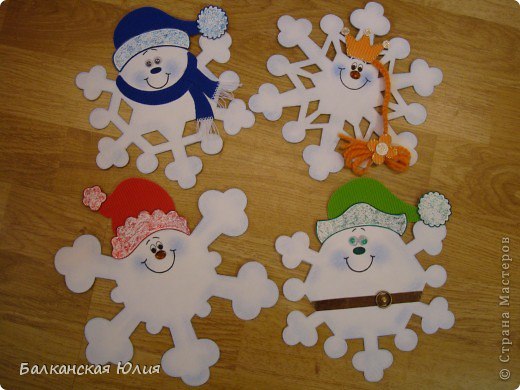 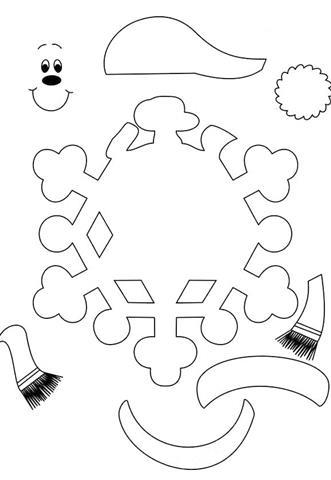 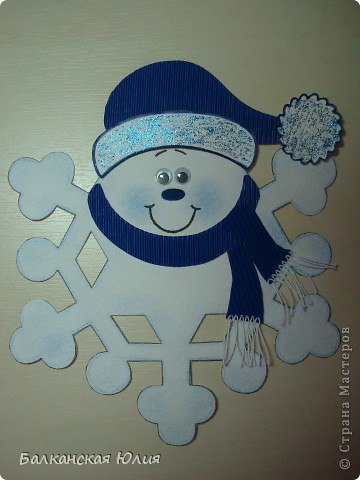 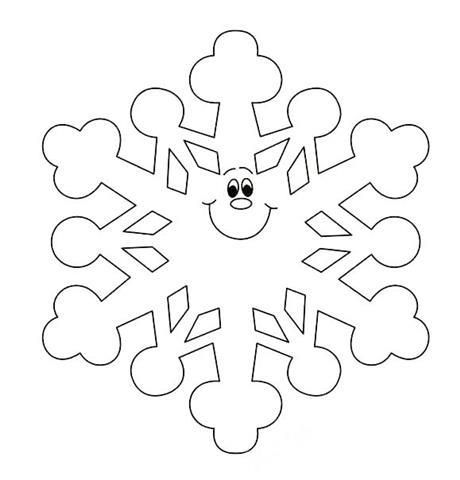 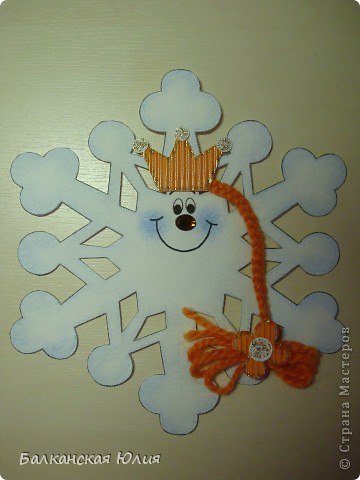 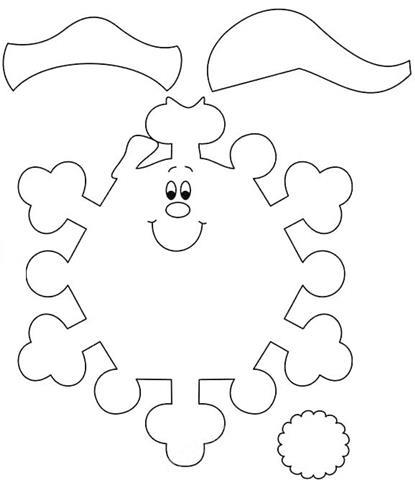 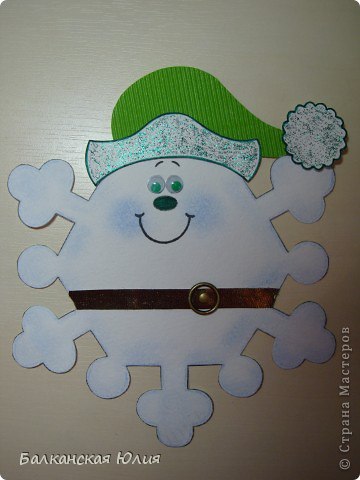 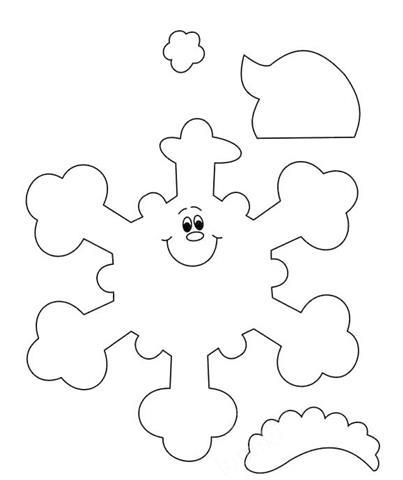 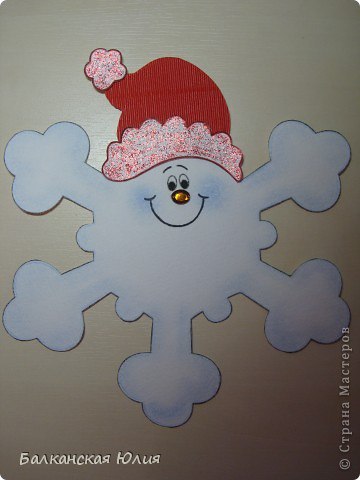 Интернет-ресурсы:
Источник шаблона презентации: http://linda6035.ucoz.ru/load/9-9
Источник живых снежинок: http://stranamasterov.ru/node/270251